Glissement
Définition
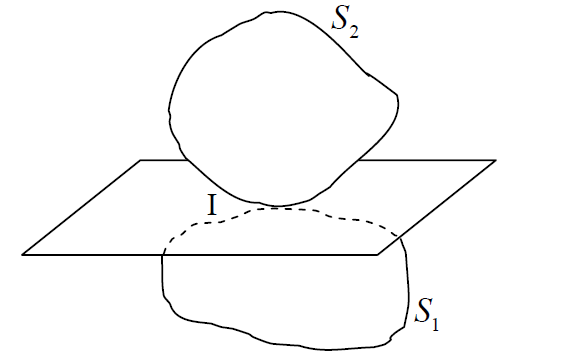 2
Application
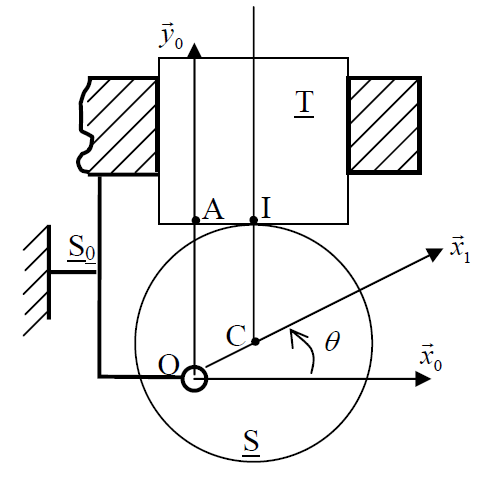 3